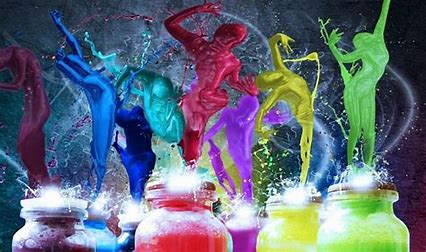 Pénziránytű Tanárklub
Digitális bennszülöttek és bevándorlók – feloldhatatlan ellentétek?
2020. december 2.
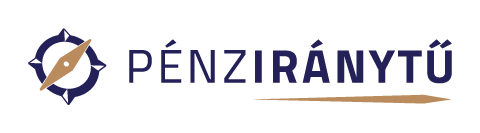 Generációk - motiváció
Meghívott vendégünk:
Borsosné Gróf Gyöngyi
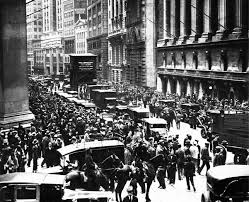 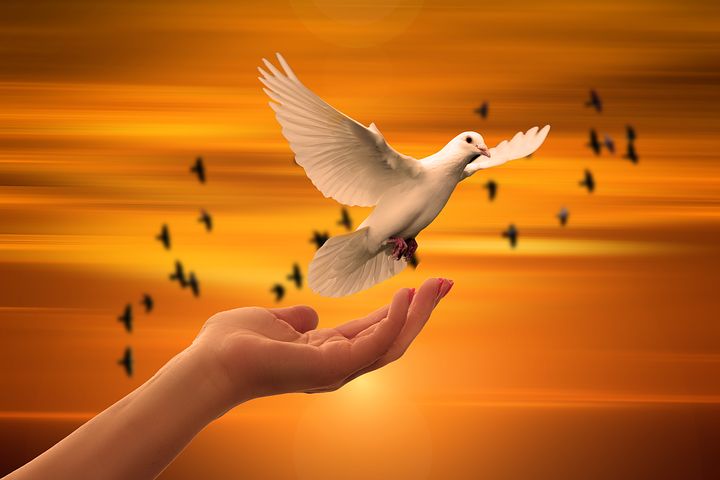 A veterán generáció (1925 – 1945)
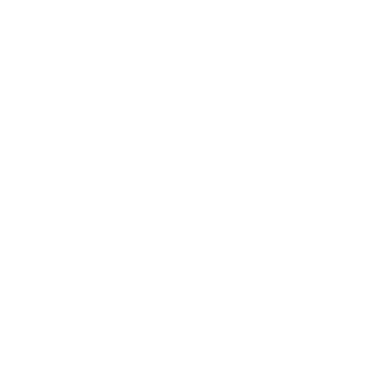 háború, világválság

alkalmazkodás, túlélés

munkahely, család

értékes tudás és tapasztalat

       ÚJ VILÁGOT ÉPÍTETTEK
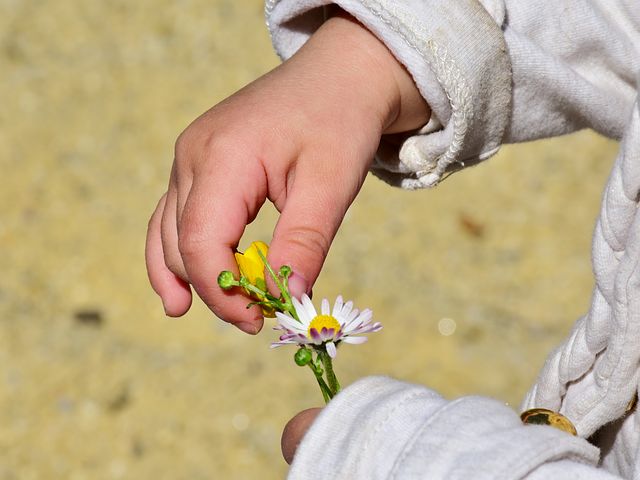 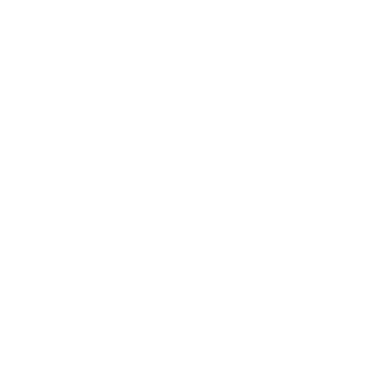 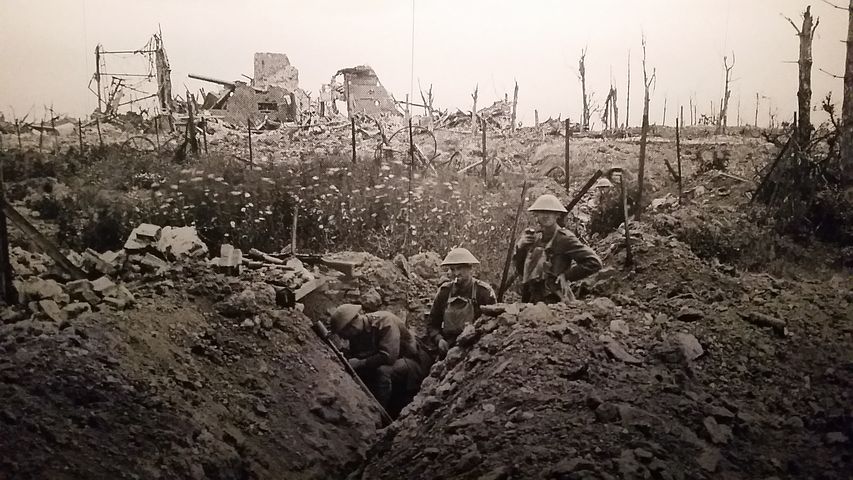 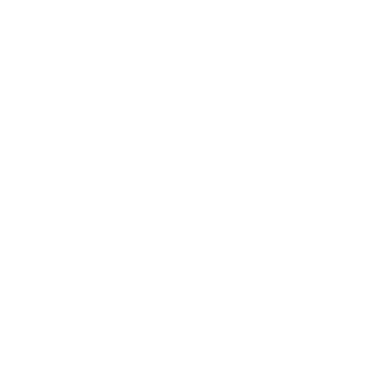 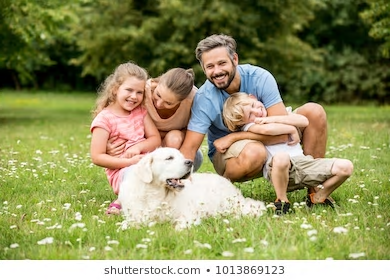 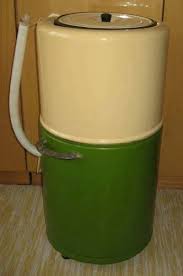 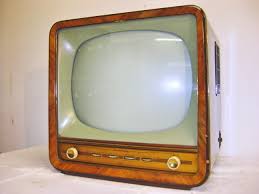 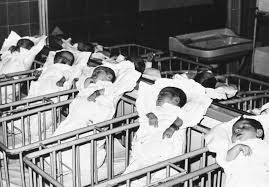 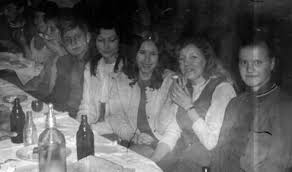 demográfiai robbanás

fiatal korban radikális változások

tekintélyelvűség                          TUDÁS, KARRIER

női munkavállalók száma nő

                 ideges, szorongó szülők
Baby-boom generáció (1946 – 1964)
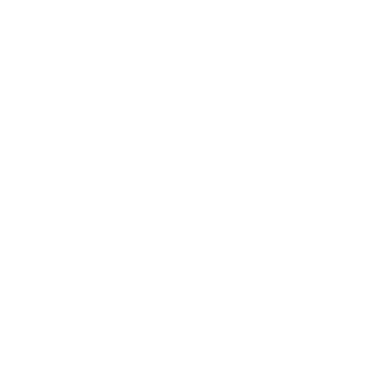 Az X generáció (1965 – 1979)
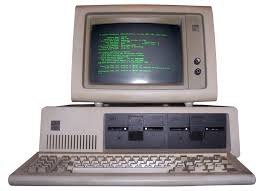 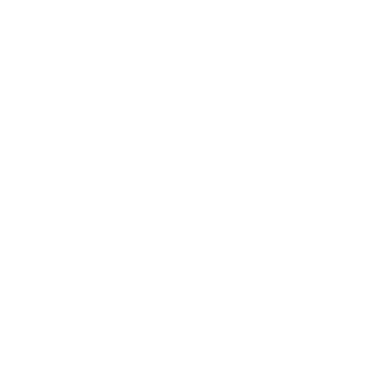 kétkeresős modell                         "kulcsos gyerekek"

önálló, találékony, önellátó nemzedék

számítógép                   "digitális bevándorlók"

stabil egzisztencia

fő motiváció a pénz

  MUNKA MEGELŐZI A MAGÁNÉLETET
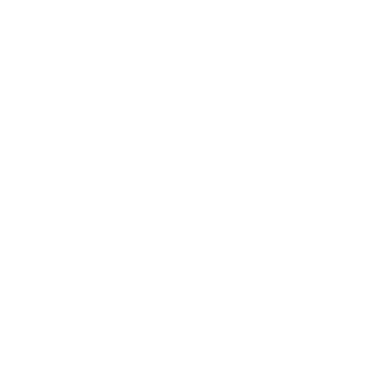 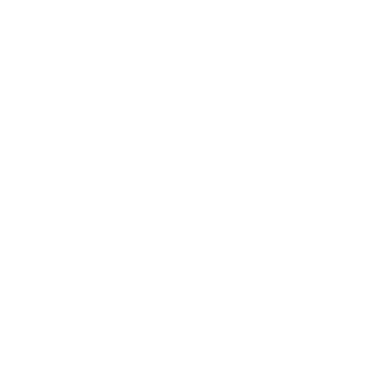 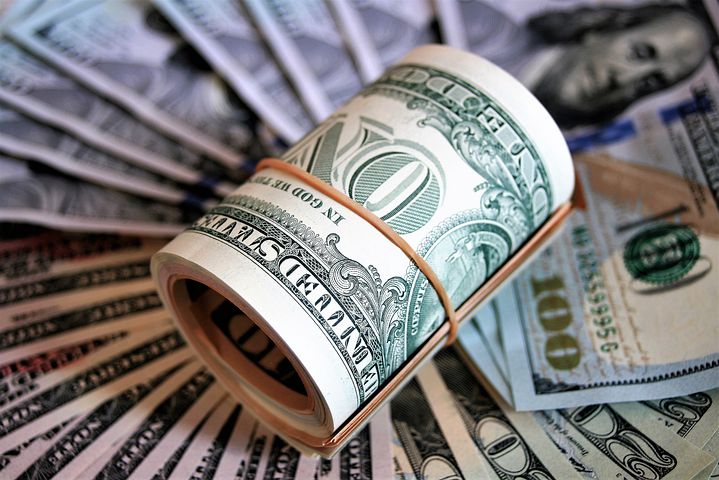 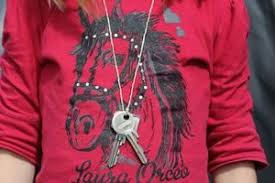 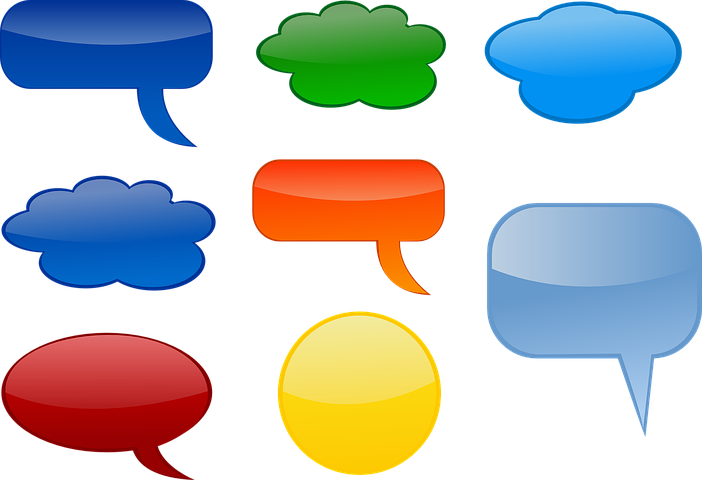 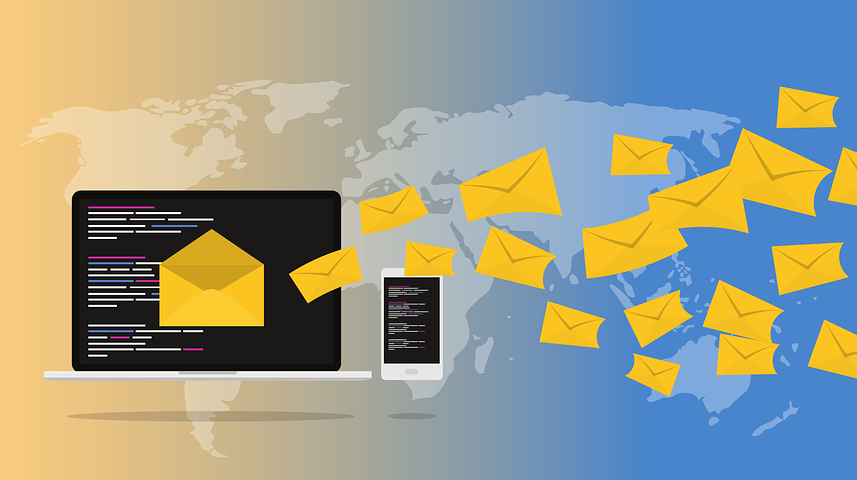 Az Y generáció (1980-1994)
beleszülettek a digitalizálódó világba
fizetés                 SZAKMAI
                                  FEJLŐDÉS 
"a munka fogyasztói"
új kommunikációs stílus


   MUNKA ÉS MAGÁNÉLET
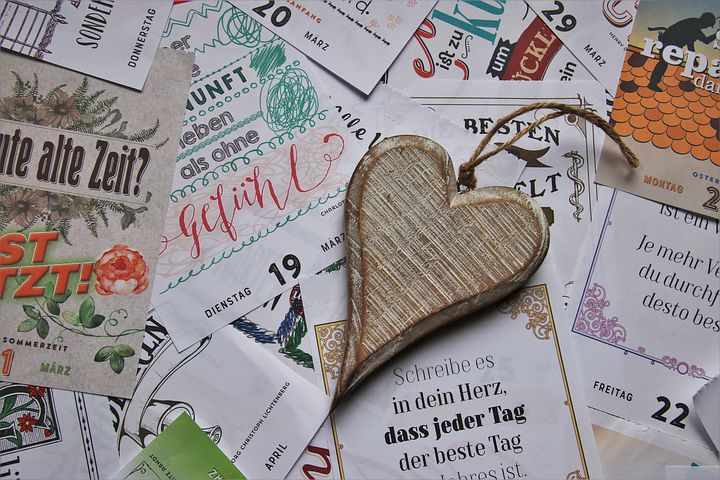 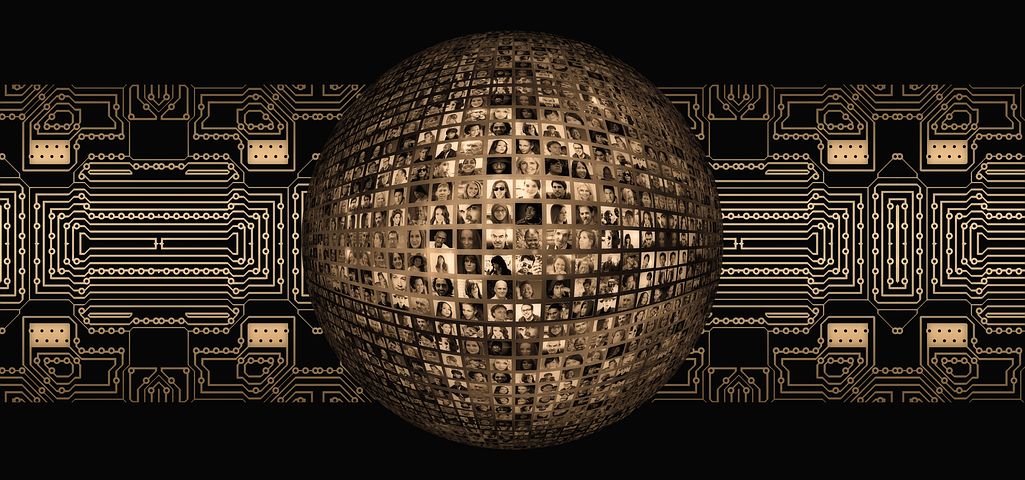 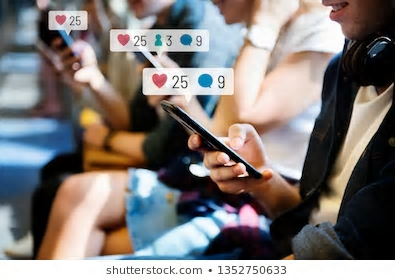 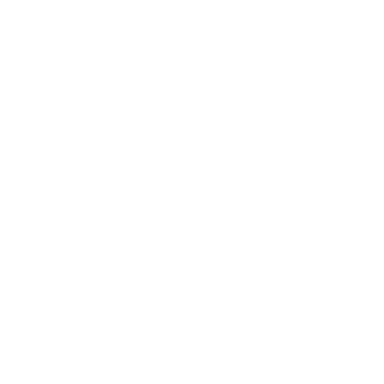 A Z generáció (1995 – 2009)
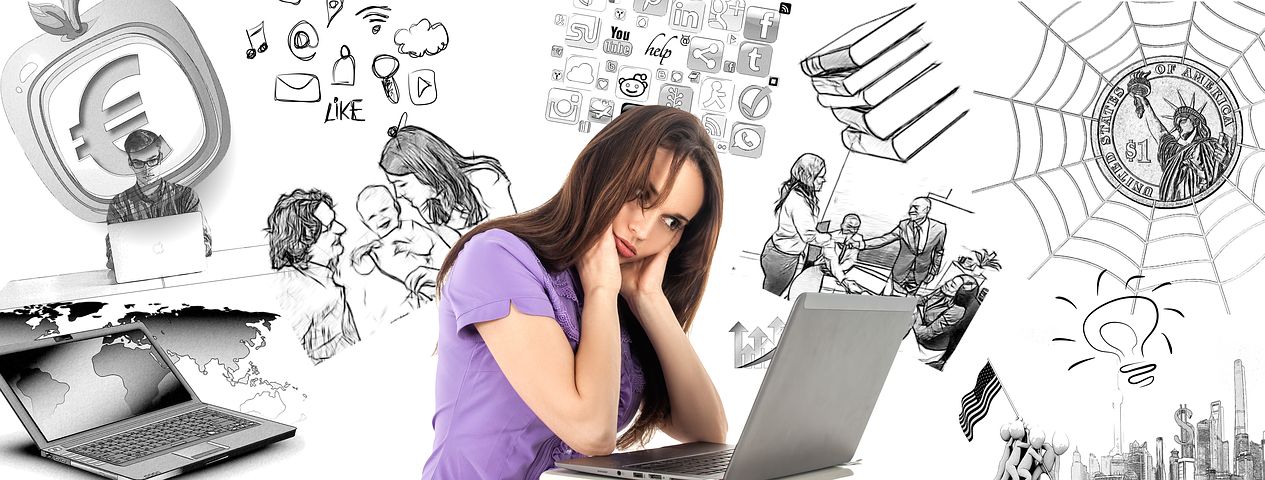 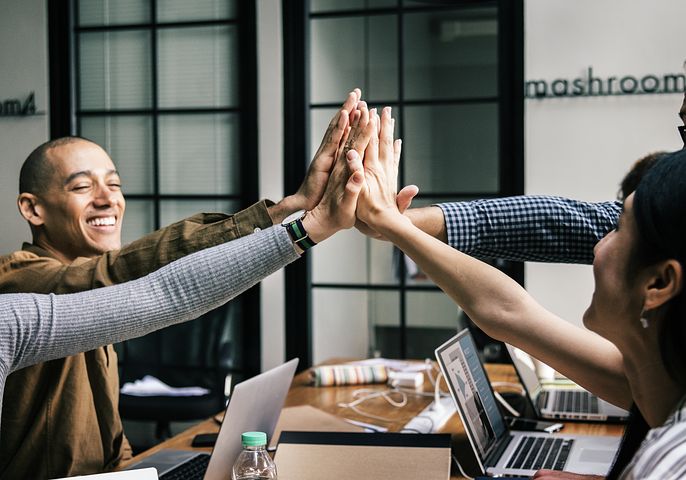 a világ első globális nemzedéke
szocializációjuk a virtuális térben történik
készségek az iskolán kívül
multitasking, együttműködő tanulás
nem tekintélyelvűek
individualisták, elmagányosodók
tájékozottak, sikerorientáltak

               ÖNMEGVALÓSÍTÓK
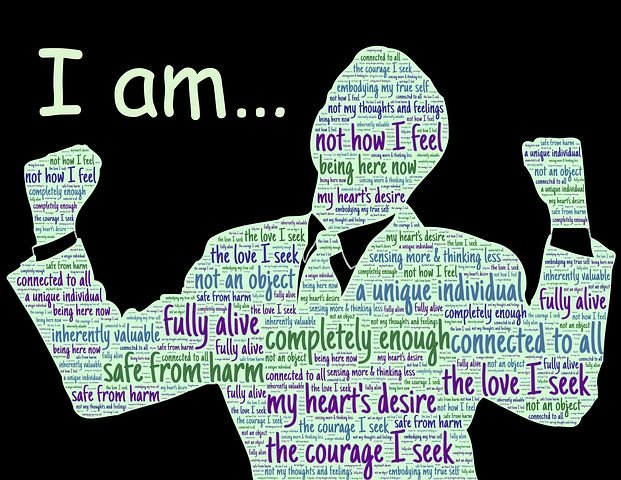 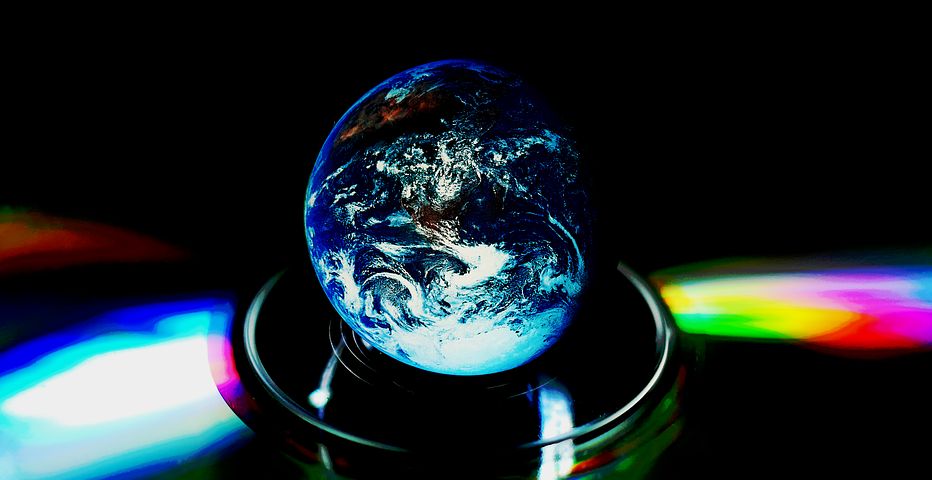 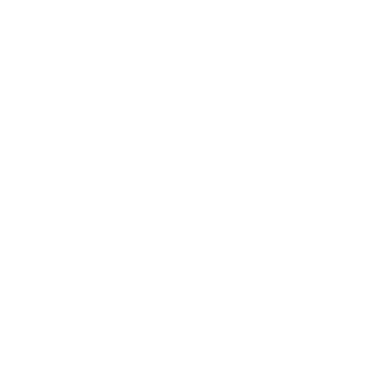 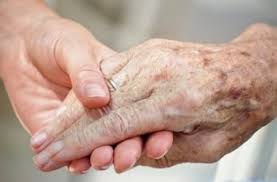 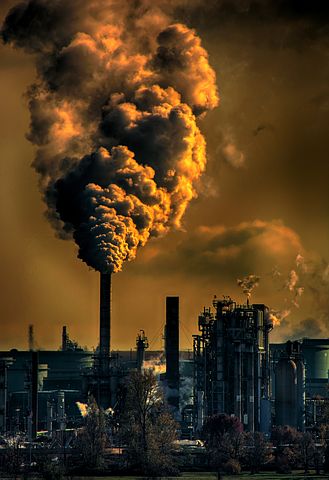 Az Alfa generáció (2010 – )
megoldandó problémák:

                         társadalmi változások

                         technológiai változások

                         globalizációs ártalmak
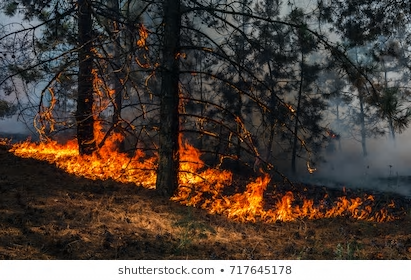 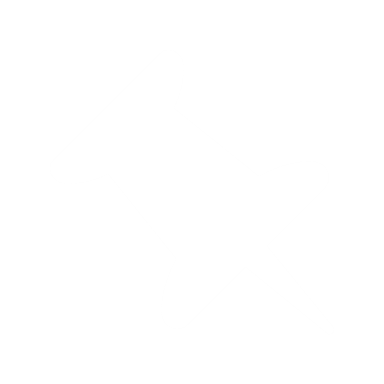 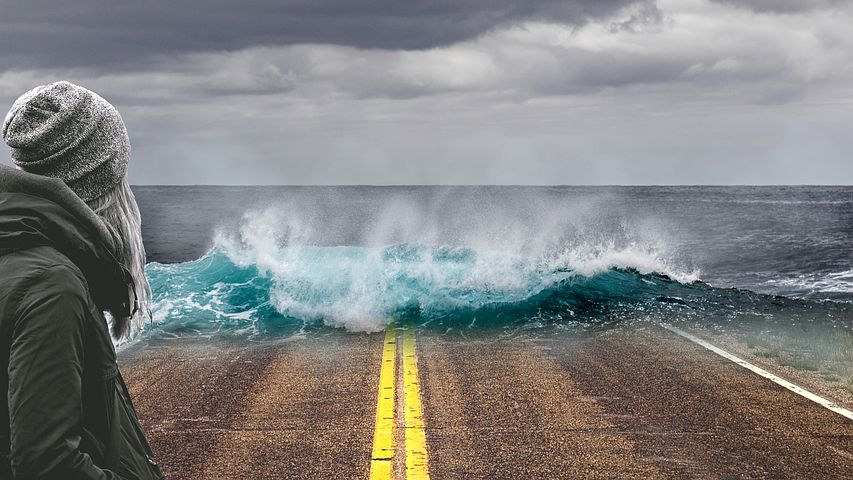 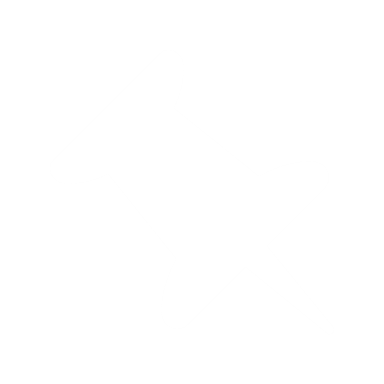 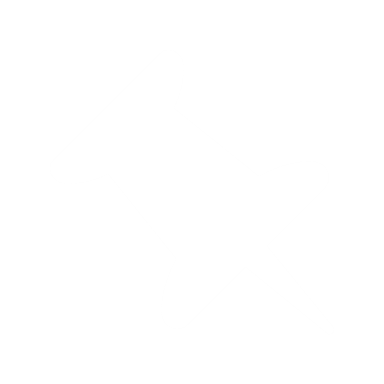 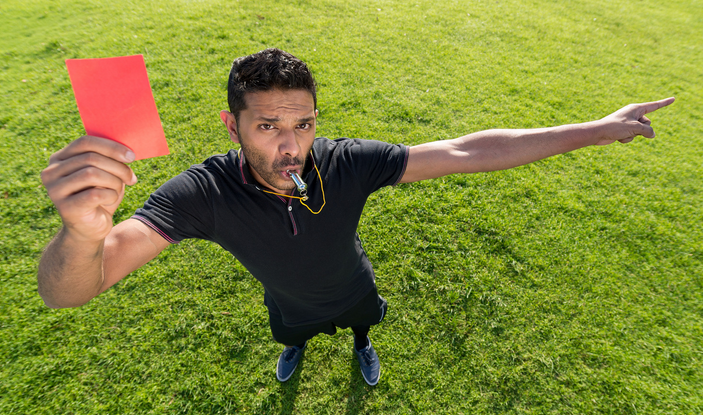 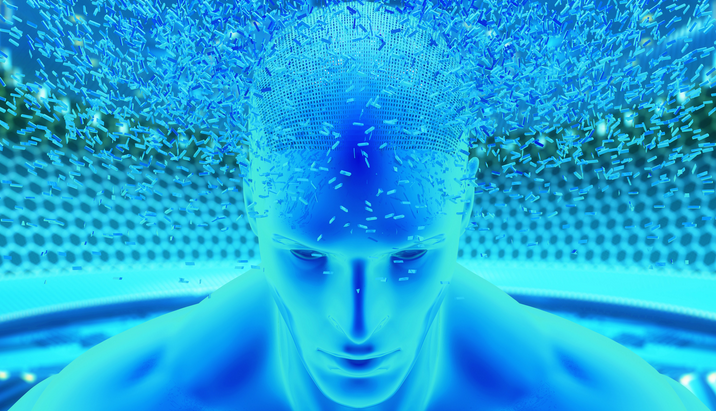 Motiváció = az élet mozgatórugója
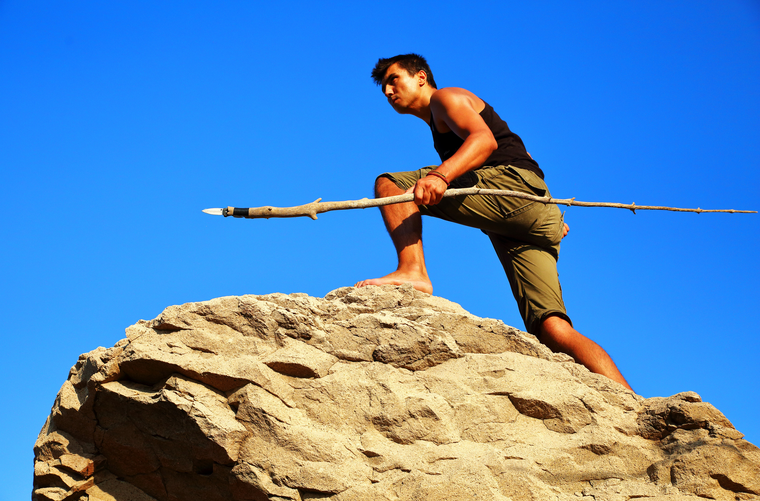 Változóban a társadalom operációs rendszere

1.0
2.0
3.0
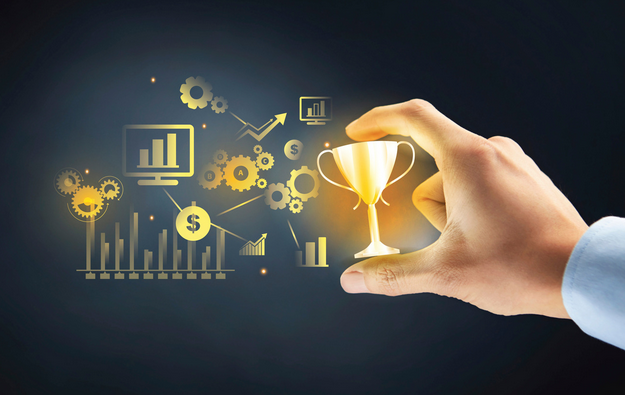 A motiváció 4 szintje:
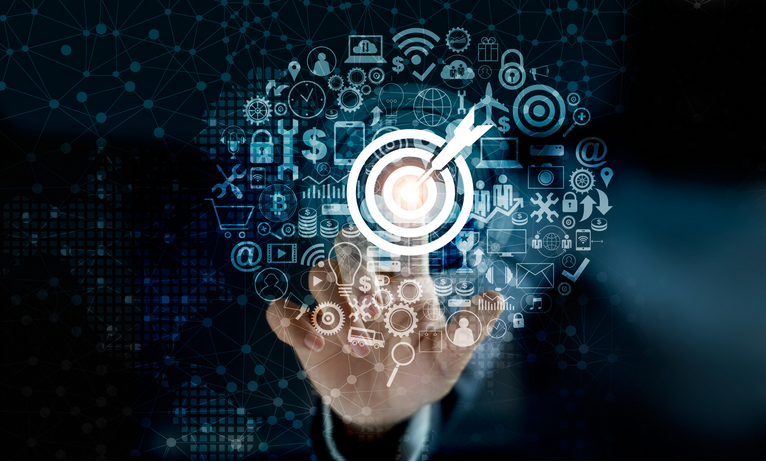 Motiváció az egyén és környezete kapcsolatában
Célorientációk: 

Elsajátítási cél: tudjam, értsem meg   
(belső motiváció)

Viszonyítási cél: legyek jobb, mint...   
(külső motiváció)
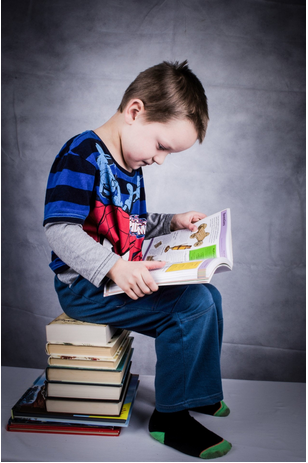 A tanulás teljesítményszituáció
Teljesítményorientációk:

Teljesítménykereső: sok energiát befektető diák (meg tudom csinálni)
Teljesítménykerülő: kevés energiát befektető diák (úgysem tudom megcsinálni – kudarckerülés)

TANULT TEHETETLENSÉG
Teljesítmény és célorientációk mátrixa
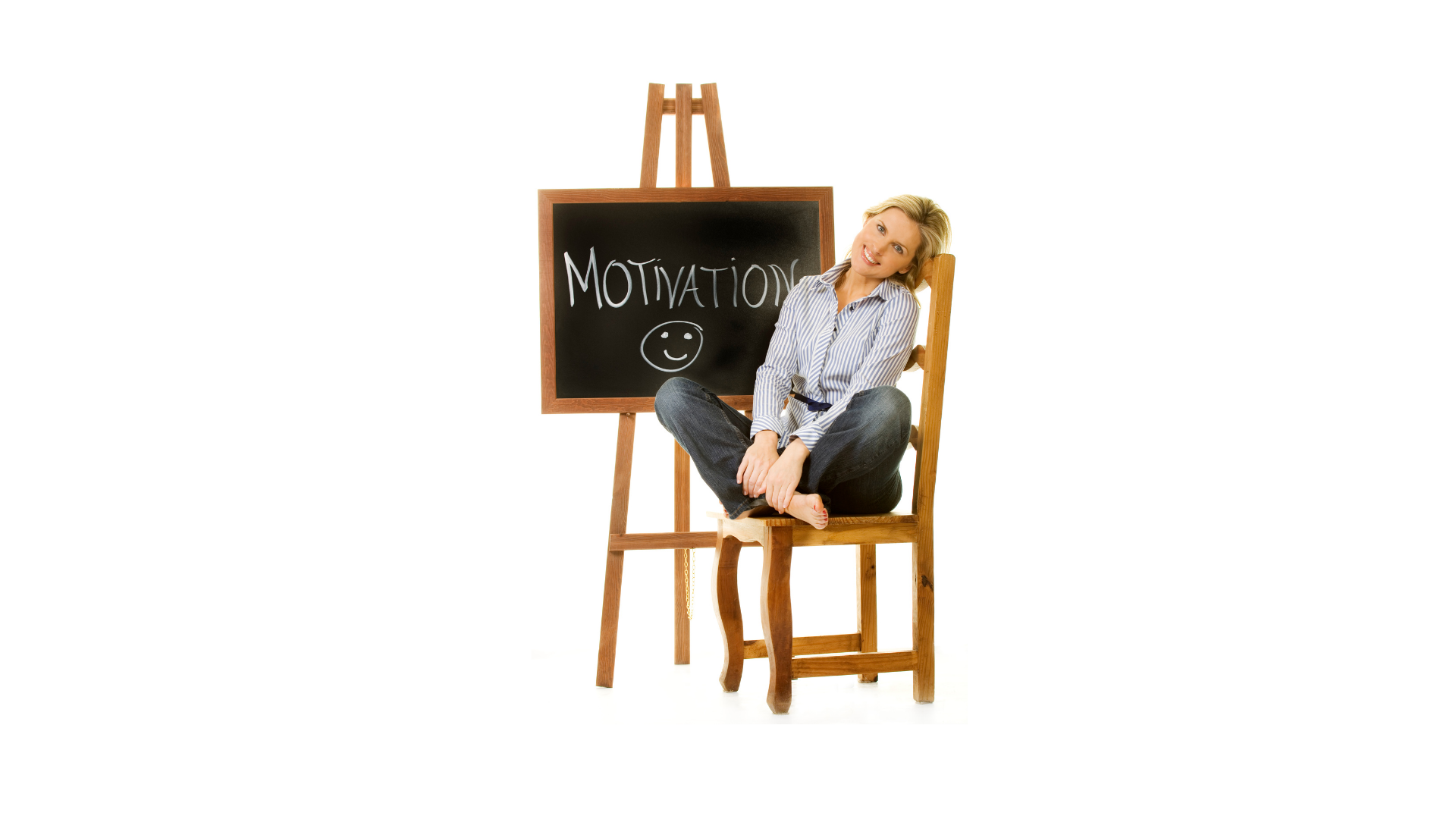 A Z generáció motiválása
Önmegvalósítók
Fókuszban a belső motiváció
Fokozzuk az elsajátítási célorientációt!
Fejlesszük önismeretüket!
Fejlesszük önbecsülésüket!
Lehessenek önállóak!
Az elsajátítási célt támogató környezet jellemzői
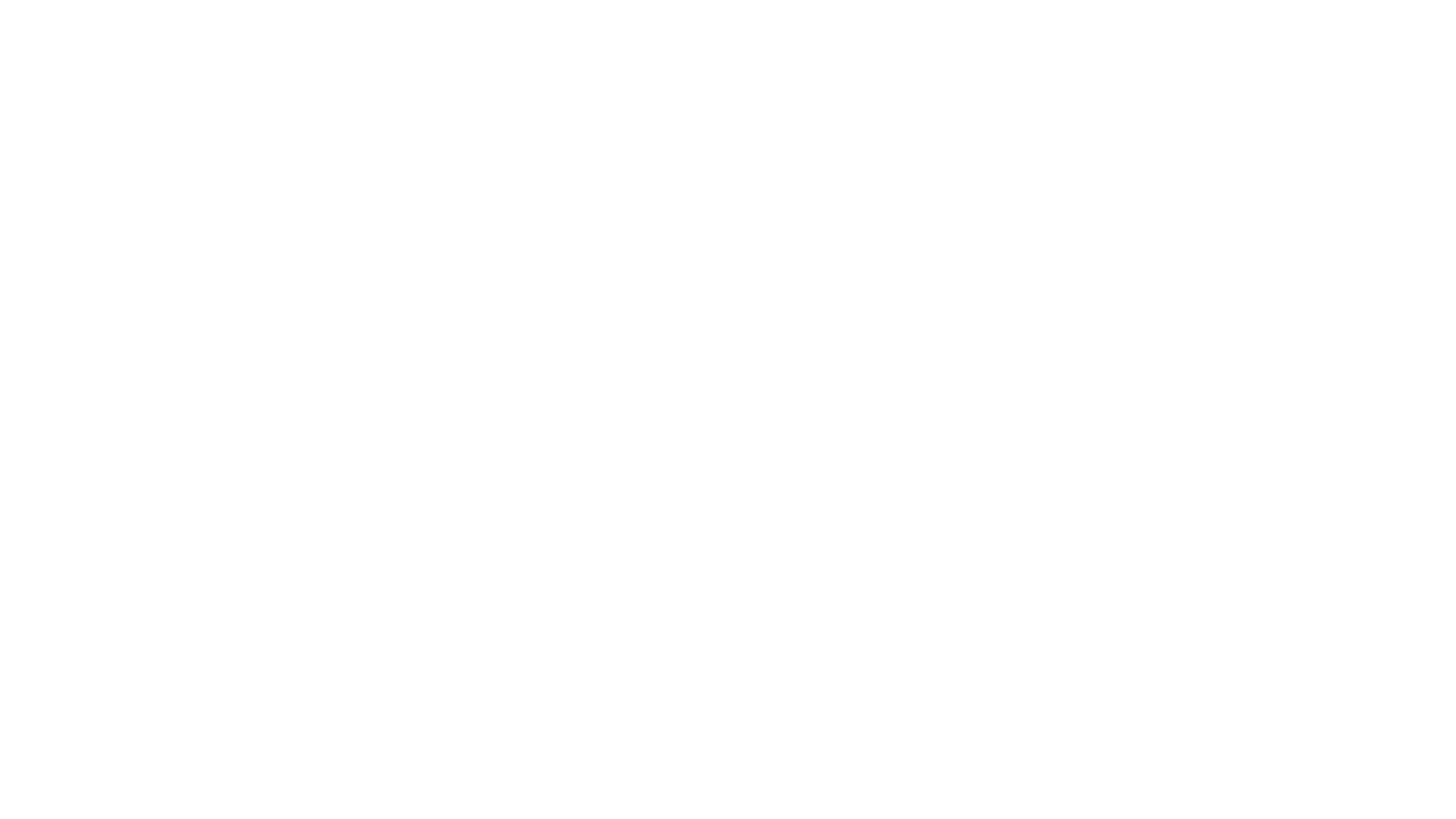 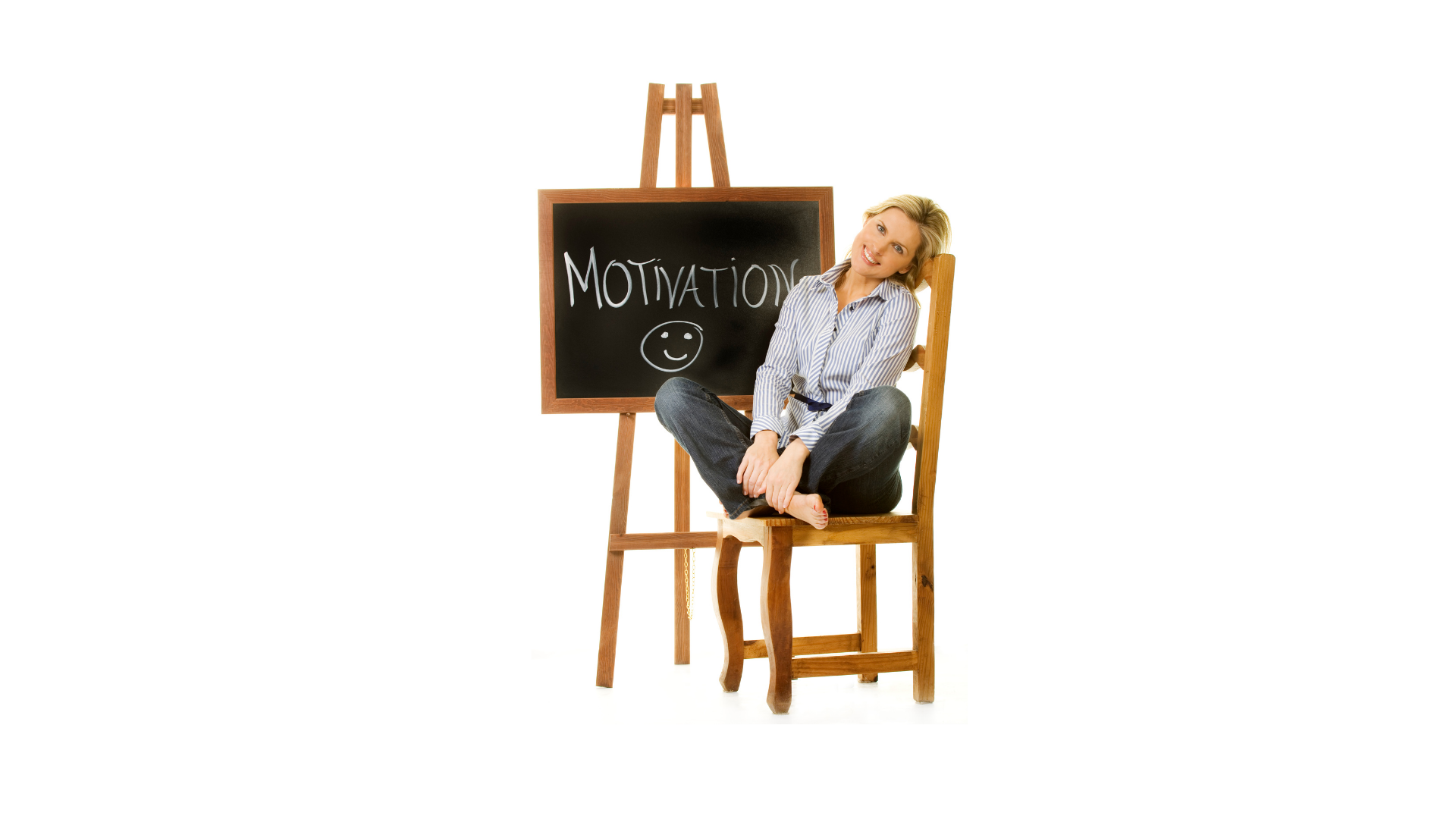 A motiváció mérhető, fejleszthető!
3 dimenzió, 
10 szükségleti faktor:

http://www.jgypk.hu/mentorhalo/tananyag/Tanulk_s_tanulcsoportok_megismerse_-_kiemelt_figyelmet_ignyl_tanulk/iskolai_motivci.html
Ajánlott irodalom:
Források:
Fejes József Balázs:A tanulási motiváció új kutatási iránya: a célorientációs elmélet. In Magyar Pedagógia 111. évf. 1. szám 25-51. (2011)
Józsa Krisztián:Az elsajátítási motiváció pedagógiai jelentősége. In Magyar Pedagógia 102. évf. 1. szám 79-104. (2002)
Kindrusz Pál:Készségek és képességek fejlesztése http://archiv.suliszerviz.com/_data/VFS_97d1579fca405746a8476a9c149645c6.pdf
Knausz Imre:A tanítás mestersége. Egyetemi jegyzet http://mek.oszk.hu/01800/01817/01817.pdf 
Dr.Kollár János:Tanulni és tanítani: öröm. In Mindennapi pszichológia VII. évf. 4. szám, 12-15. o. (2015)
Kozéki Béla:A motiválás dimenziói.In Balogh László és Tóth László (szerkesztők): Fejezetek a pedagógiai pszichológia köréből (Neumann Kht, Budapest, 2005) 
Kőpataki Mária:Az egyéni tanulás motiválása az élethosszig tartó tanulásra 
Daniel H.Pink: Motiváció 3.0 Ösztönzés másképp (HVG Kiadó 2010)
Carl R.Rogers –H. JeromeFreiberg:A tanulás szabadsága (Edge 2000 Kiadó, Budapest, 2013)
Séra László:Motiváció az osztályban –avagy amit egy pedagógusnak a motivációról tudnia kell. In Bábosik István –Torgyik Judit (szerkesztők): Pedagógusmesterség az Európai Unióban (Eötvös József Könyvkiadó, Budapest, 2007)
Steigerwald Krisztián:Milyen a mai élő hat generáció? (Üzlet és pszichológia 2014/6. szám)
Tari Annamária:#yz Generációk online(Tericum könyvkiadó 2015)
Thiery Henriett:A tanult tehetetlenség (2014. május 13.) http://pszichologuskereso.hu/blog/tanult-tehetetlenseg
Tóth László:A tanulók motivációs sajátosságai és az iskolai teljesítmény. In Balogh László és Tóth László (szerkesztők): Fejezetek a pedagógiai pszichológia köréből (Neumann Kht, Budapest, 2005)
KIEMELT PÉNZIRÁNYTŰ ISKOLA
Idén megújult formában
Aktivitási pontok gyűjtése
Programok, versenyek, pályázatok  pluszpontok
150.000 Ft támogatás - max. 10 iskola
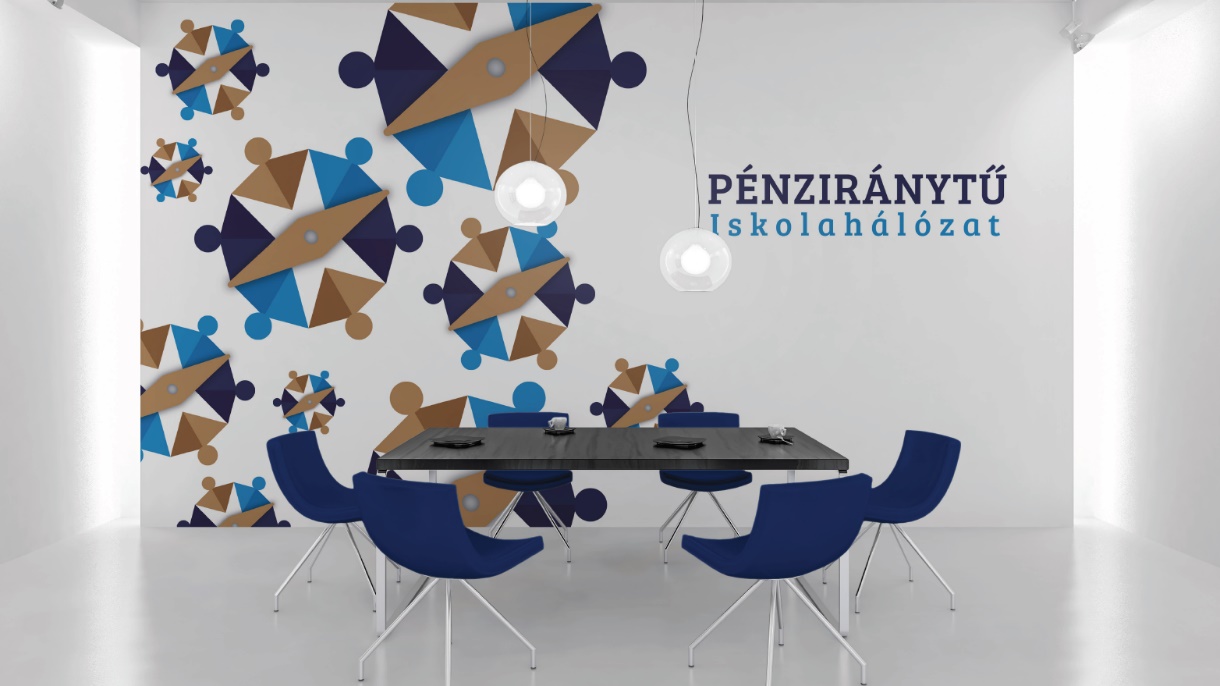 Pontgyűjtési időszak:  2020. szeptember 1. – 2021. május 14.
https://penziranytu.hu/iskolahalozat
DIGITÁLIS ALKOTÓ PÁLYÁZAT
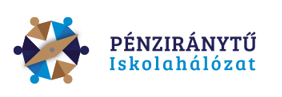 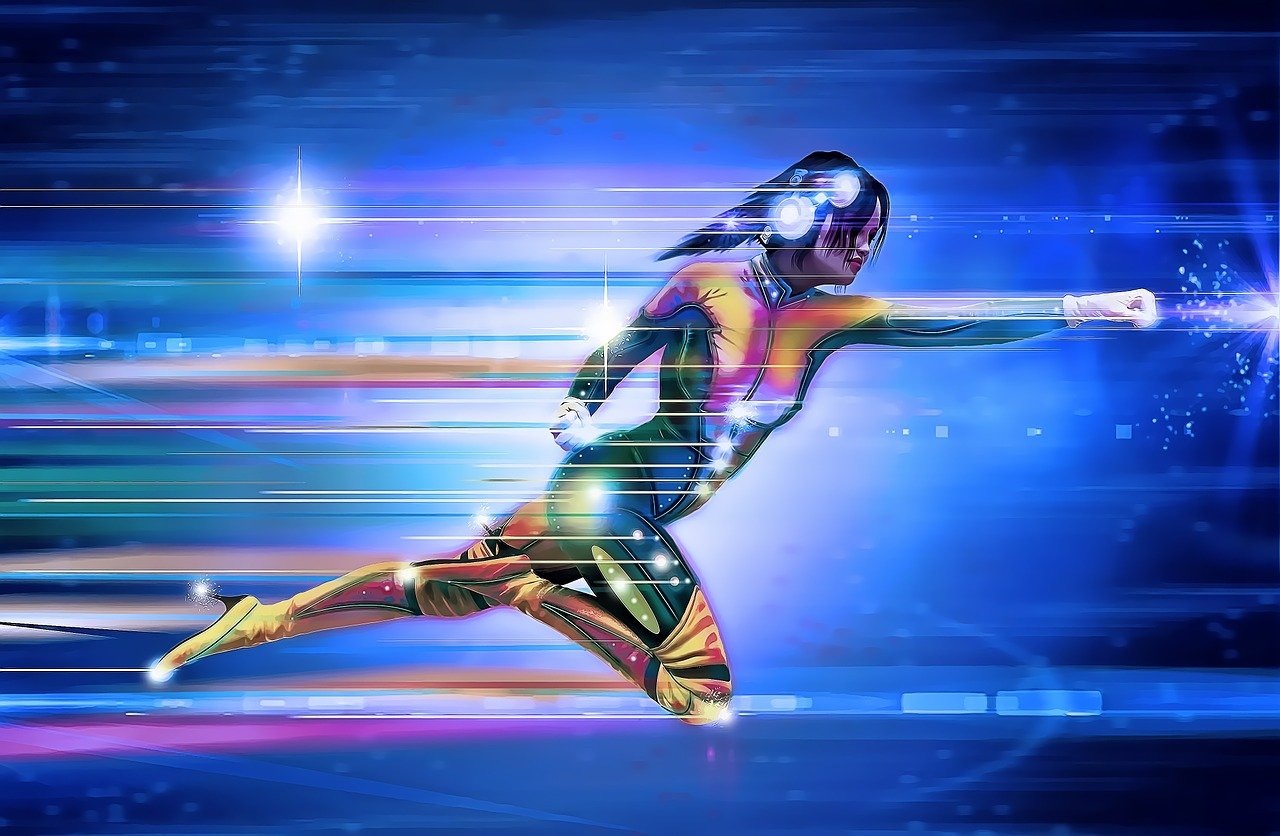 Képzem a pénzem 

Téma: modern pénzkezelési tippek
Választható kategóriák: Plakát / Kisfilm 
Közel 1,5 millió Ft-os összdíjazás
A pályázaton indulhat bármely, a Pénziránytű Iskolahálózatba legkésőbb 2021. február 2-ig regisztrált, magyarországi középfokú oktatási intézmény 9-14. évfolyamos diákjaiból és tanára(i)ból álló  max. 5 fős csapat.
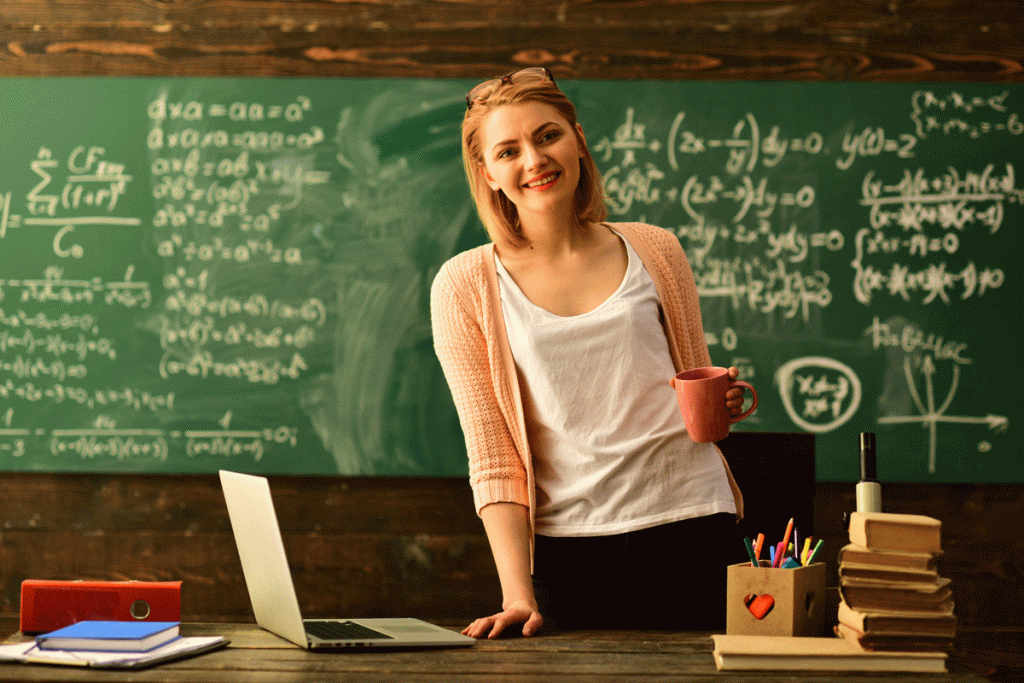 PÉNZIRÁNYTŰ TANÁRI DÍJ
PÉNZ7 és Fenntarthatósági Témahét összekapcsolódik
Pénzügyi témával fűszerezett projektterv (min 40%)
Általános- és középiskolai tanárok számára is
100 ezer Ft díjazás / nyertes
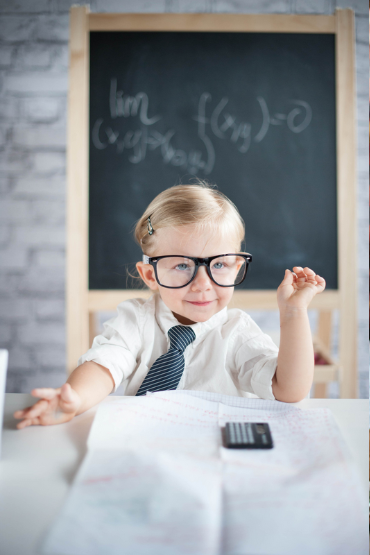 DIÁKVERSENYEK
BankCode

PénzOkos Kupa

Részvényfutam
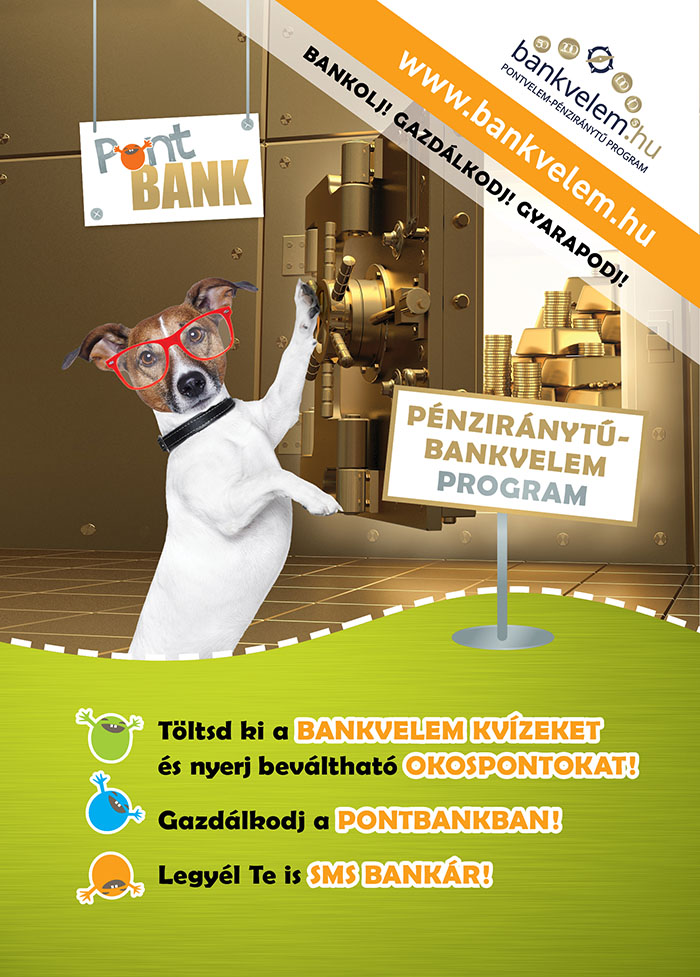 PÉNZIRÁNYTŰ-BANKVELEMPROGRAM
Aktuális:

Keresd a Biztonságot! 
PontBankolj Okosan!


https://penziranytu.hu/penziranytu-bankvelem
ÚJ APPLIKÁCIÓ:
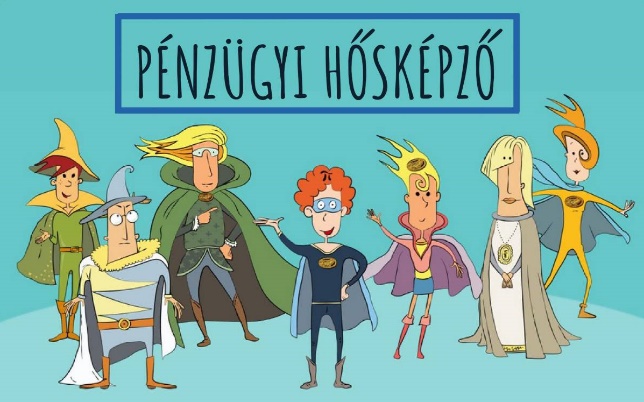 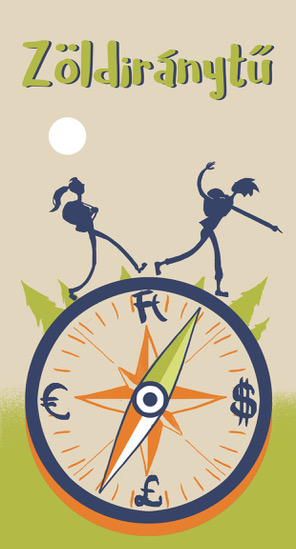 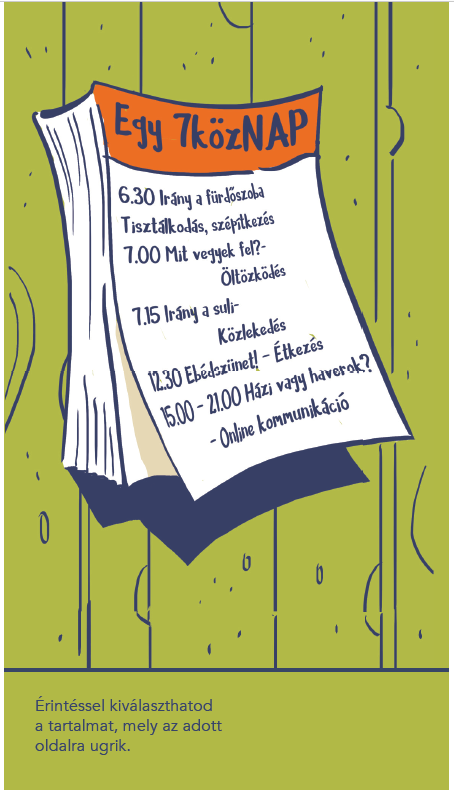 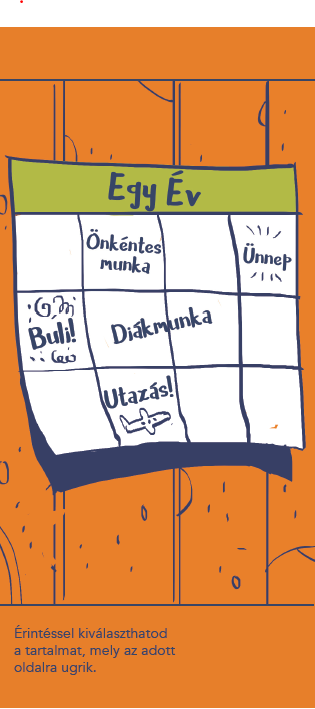 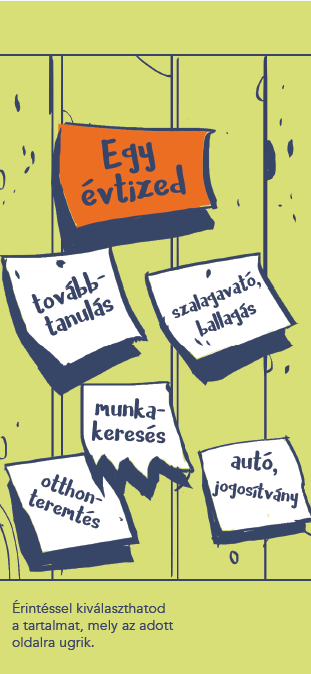 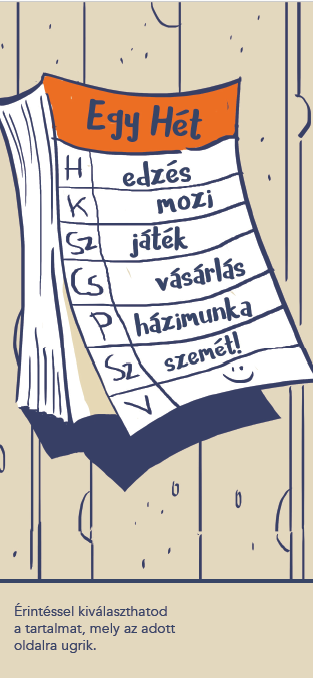 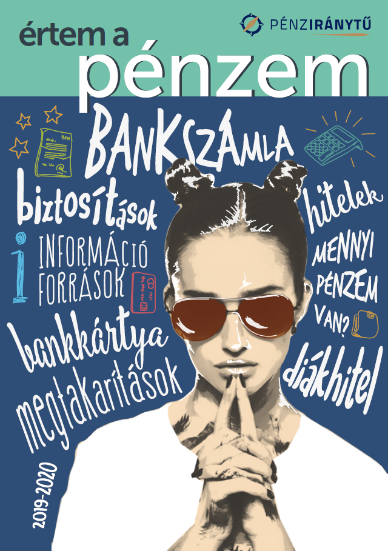 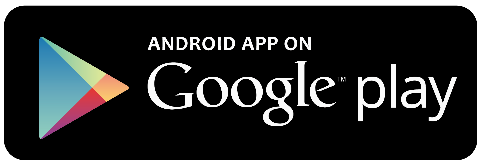 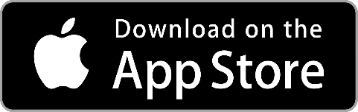 https://www.penziranytu.hu/zoldiranytu
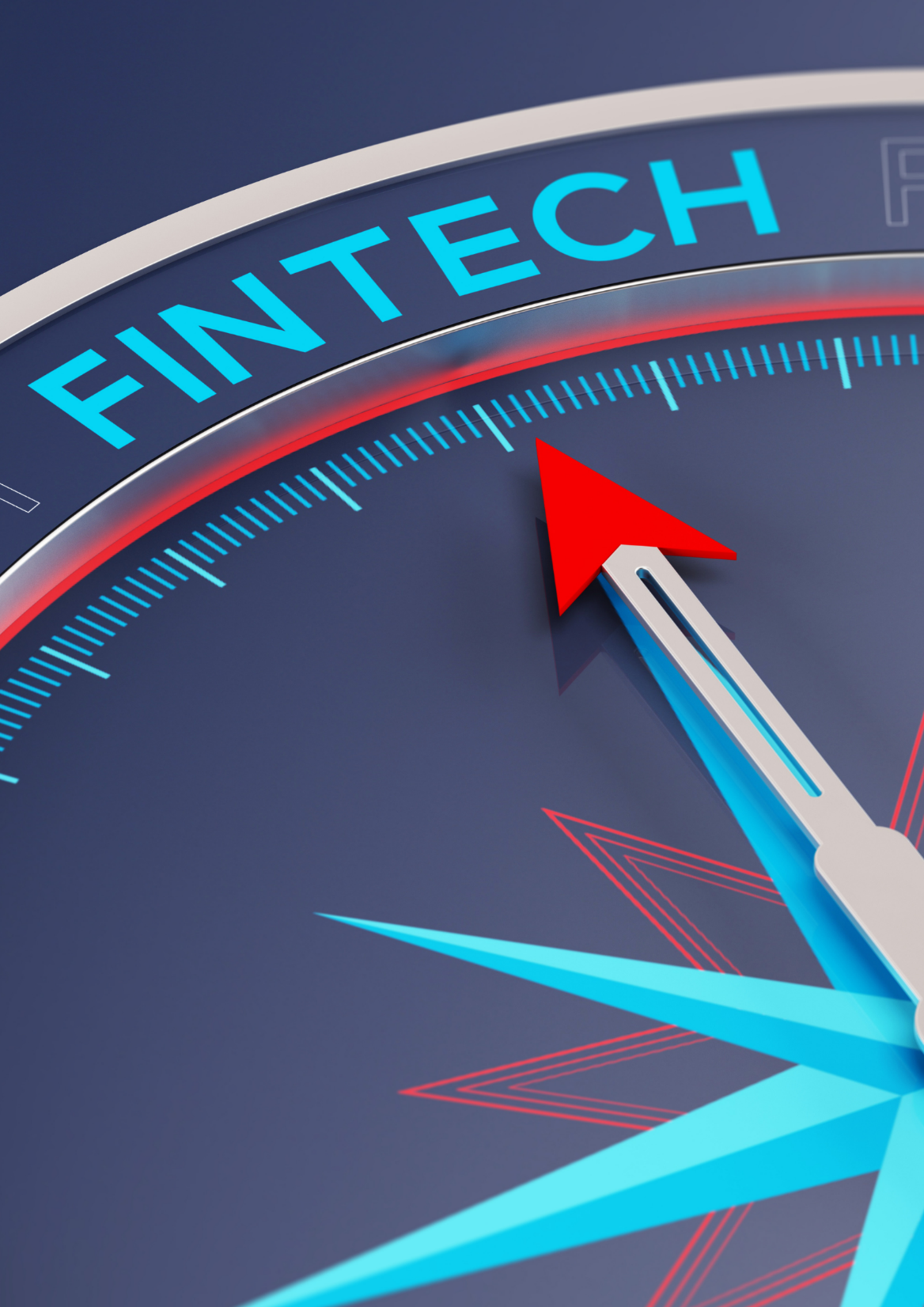 FINTECH A PÉNZIRÁNYTŰ YOUTUBE CSATORNÁJÁN
A Fintech fogalma, területei és a 2020-as trendek
Innovációk és azok fogadtatása a korszerű pénzkezelésben
A bankszektor 2020-as újításai

https://www.youtube.com/channel/UCZcYIpU_fMdyPr__cvwIvUA
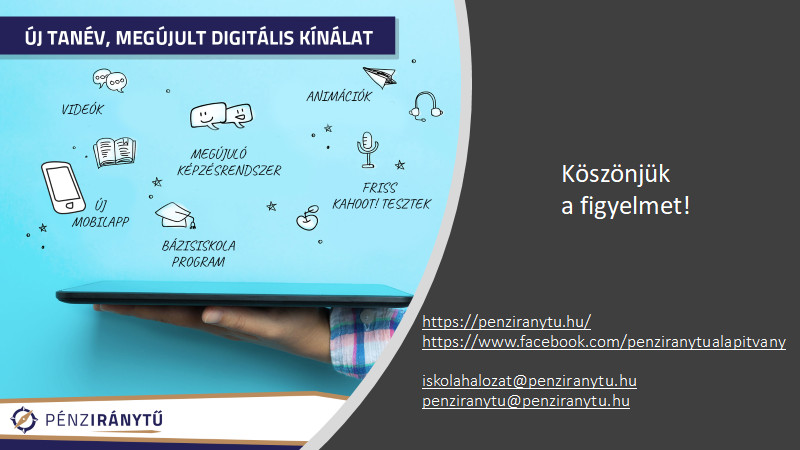